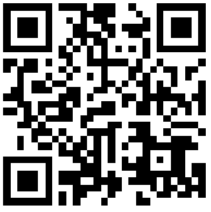 Mathswatch Clip 83
Corbett Maths Video 300
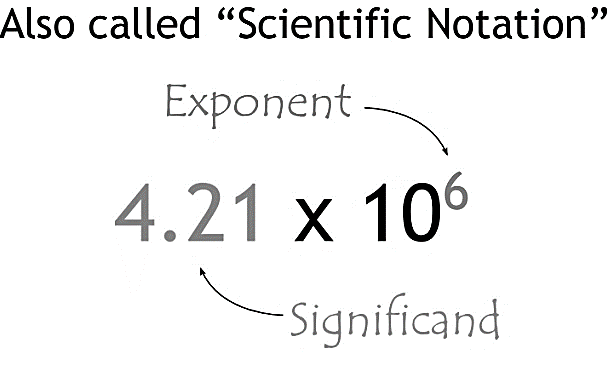 Write, using standard form, the distance in metres from:
Earth to the sun
Earth to Voyager 1
 Earth to Proxima Centauri
The significand must be between one and ten. 



A negative exponent is used for numbers between 0 and 1
A positive exponent is used for numbers bigger than 10.
Standard Form Homework
Convert these values into standard form: 




2. Covert these numbers into decimal values:



3. Work out the answers in standard form:
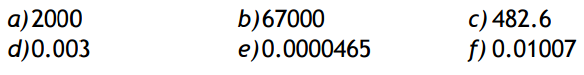 Find the value of p if:

		and
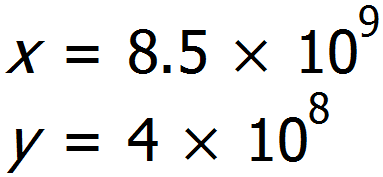 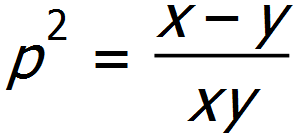 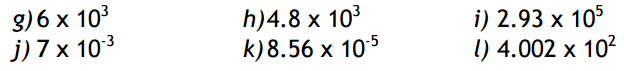 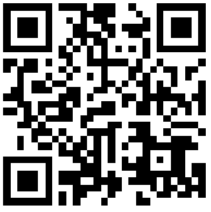 Mathswatch Clip 83
Corbett Maths Video 300
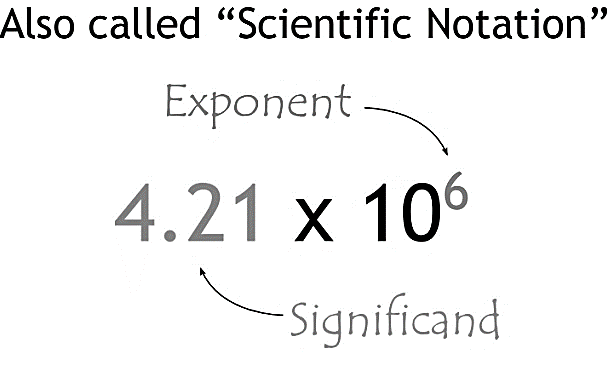 Write, using standard form, the distance in metres from:
Earth to the sun
Earth to Voyager 1
 Earth to Proxima Centauri
The significand must be between one and ten. 



A negative exponent is used for numbers between 0 and 1
A positive exponent is used for numbers bigger than 10.
Standard Form Homework
Convert these values into standard form: 




2. Covert these numbers into decimal values:



3. Work out the answers in standard form:
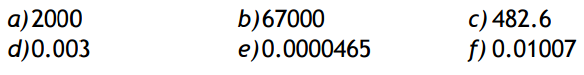 Find the value of p if:

		and
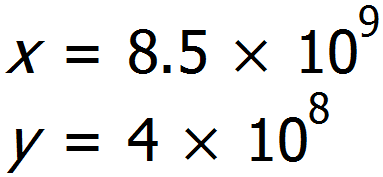 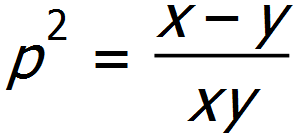 293000
6000
0.007
4800
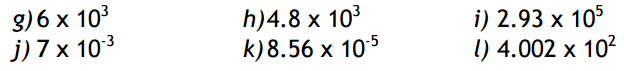 0.0000856
400.2